Computers in Education
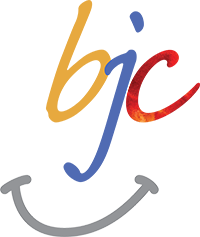 Social Implications of Computers
[Speaker Notes: This topic is here because it’s where I do my professional work, so I love it and can talk forever about it.  If you have to drop one, this might be a candidate.]
Pop Quiz!
What’s the most important effect computers have had on education so far?
[Speaker Notes: See next slide for answer.  I always say “this sounds like an opinion question, but it actually has a right answer; you’ll agree when I tell you.”]
Multiple Choice Tests
The intent of computer grading of tests was
to eliminate a bit of drudgery for teachers
to enable large-scale standardized testing
Unintended consequences of computer grading of tests have included
profoundly changing the epistemology (what is knowledge?) of schools to emphasize factual knowledge over ability to analyze texts, creativity, etc.
fueling a change in national education policy so that test scores are the sole or primary means of evaluating schools and teachers as well as students.
... thereby giving rise to widespread cheating by teachers!
[Speaker Notes: ... although when I gave this talk in Portugal I was told by the teachers in the audience that it’s much less true there; computerized standardized tests are not so ubiquitous there.
The disastrous “No Child Left Behind” can be seen as a direct descendent of computer-graded tests.]
Very early days: Plato, 1960
"[I]t established key on-line concepts: forums, message boards, online testing, e-mail, chat rooms, picture languages, instant messaging, remote screen sharing, and multi-player games." (Wikipedia)

"[Donald] Bitzer, regarded as the Father of PLATO, succeeded because of his rejection of modern educational thinking, and returning to a basic drill-based educational system; his team improved existing systems by allowing students to bypass lessons already learned." (Wikipedia)

"[T]he PLATO system was re-designed, between 1963 and 1969; PLATO III allowed 'anyone' to design new lesson modules using their TUTOR programming language, conceived in 1967 by biology graduate student Paul Tenczar." (Wikipedia)
[Speaker Notes: The point of interest here, foreshadowing the Schwartz continuum two slides down, is the dialectical contradiction between putting the computer in charge (the original Bitzer design) vs. the empowerment of learners (which started in Plato because kids discovered security holes, but was eventually seen by the design team as a good thing).]
Early days: BASIC on 8-bit micros
Very little educational software
Primitive word processing
Nothing packaged with the computer except BASIC interpreter, so kids were taught programming by default.

1990s-2010:  “All the software is already written, so why teach programming?”  Instead, “computer literacy” classes teaching Word and Google.

2010-now: NSF-driven effort to attract more students, especially women and minorities, to computer science.
BJC is part of that effort
2013: code.org brings teaching programming to the mainstream
[Speaker Notes: Another dialectic, between professionally developed but rigid lessons and the potential anarchism of giving kids access to tools without an agenda built in.]
Judah Schwartz’s Continuum
TOOLS            MICROWORLDS        TUTORS


Word processor       Interactive geometry            Drill
Browser                Physics simulation             CAI
Programming         Database (e.g., atlas)         CMI
    language
[Speaker Notes: This is the big central idea of the presentation.

Schwartz created the first geometry microworld, Geometric Supposer.  Nobody uses his software any more because it lacked the interactivity that came later with Geometer’s Sketchpad and Cabri, but those are strongly based on his ideas.
Middle grounds in a continuum are often intellectually void mindless averaging of the extremes, but microworlds are a very compelling way to use computers – modern video games are microworlds, in which there isn’t a single way to win the game.  But they are much harder to design well than either extreme.
(Having said all that, I’m unsurprisingly on the left myself:  Just give kids a programming language, don’t give grades, and watch them amaze you with their creativity!)

CAI = Computer Assisted Instruction = lessons presented by computer, branching based on correct/incorrect answers.
CMI = Computer Managed Instruction = CAI, plus the computer remembers what each kid has done and keeps grade records.]
Okay, a word about MOOCs
Pro:
Way better than nothing for people stuck in Podunk.
Learn from the best lecturers.
Encourage learning for its own sake (vs. credentialling).
Con:
Overemphasis on lectures (and maybe homework) over discussion and a community of learners.
Encourage universities to think of courses as cash cows.
Not so good at credentialling.
[Speaker Notes: Sorry if you live in a place named Podunk...

MOOC = Massive Open Online Course.  A topic of heated debate at universities, hence this slide.]